PROPAGANDA & POLITICS
PROPAGANDA: Media designed to influence people's thoughts and behaviors
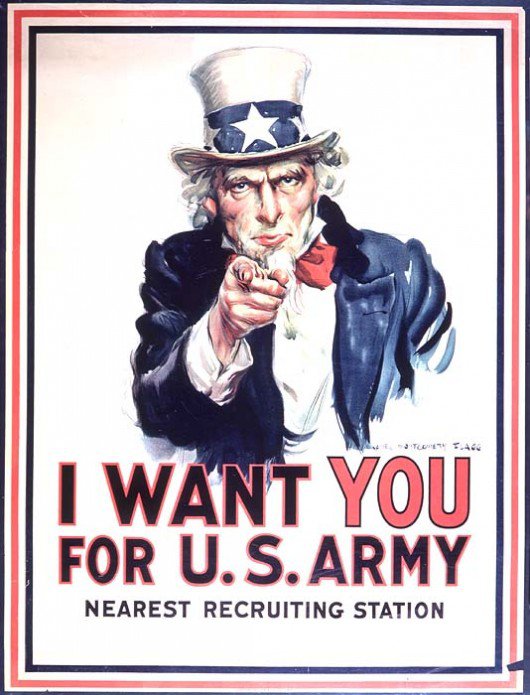 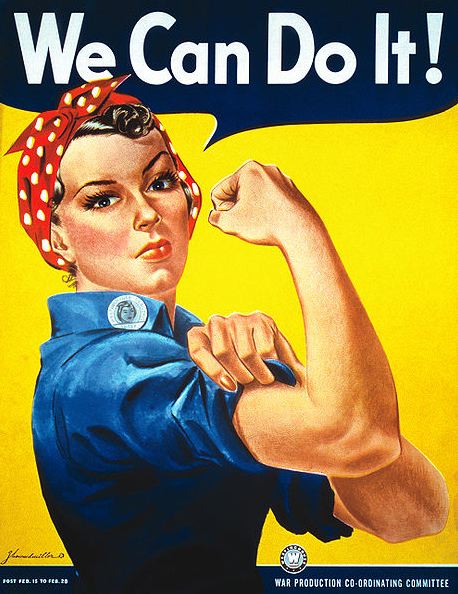 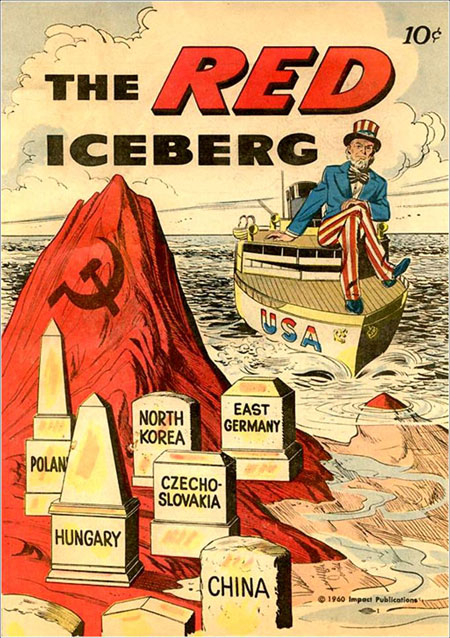 NAME CALLING: Links a person or idea to a negative symbol
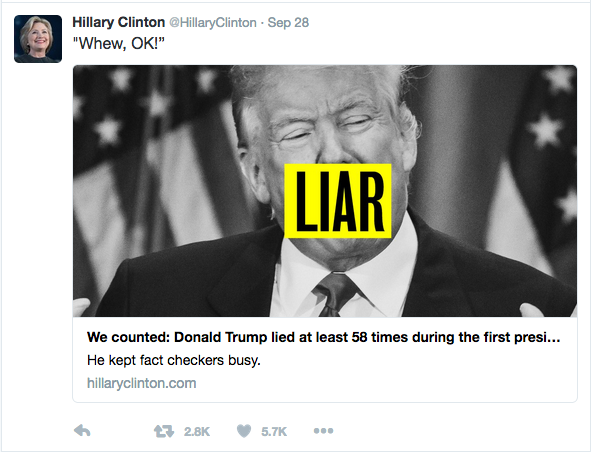 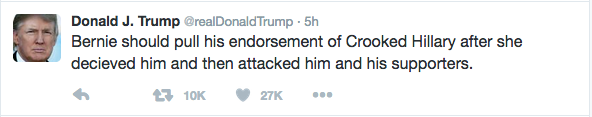 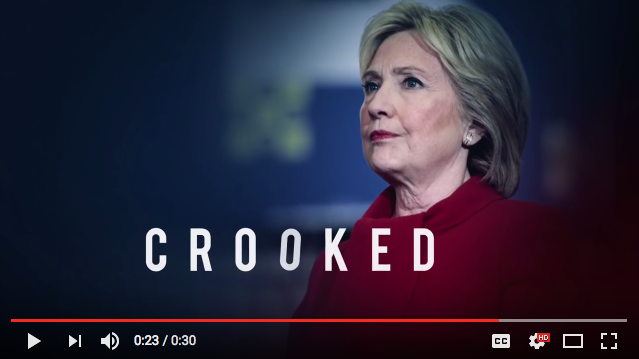 https://www.youtube.com/watch?v=erVHi4_DKQM
GLITTERING GENERALITIES: Use of virtue words to link a person or idea to a positive symbol (ex: democracy, patriotism)
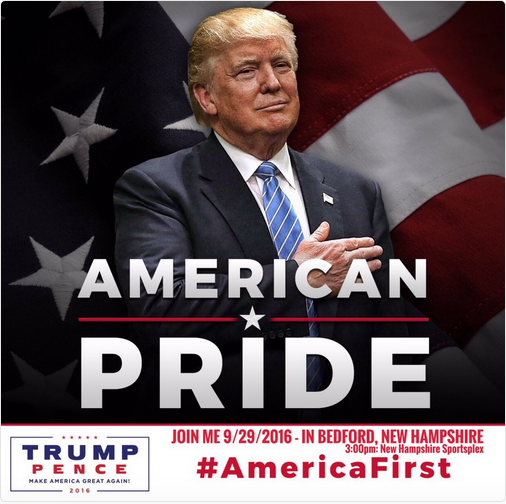 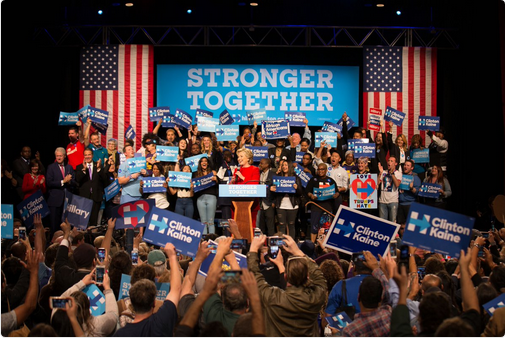 TESTIMONIAL: A public figure or celebrity endorses a product, policy or political candidate
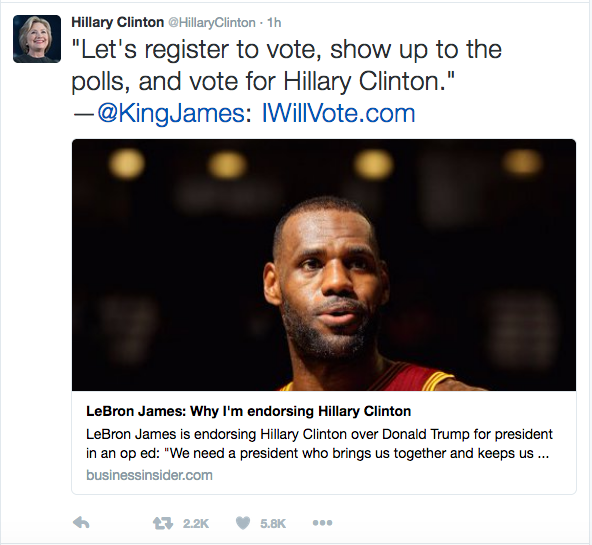 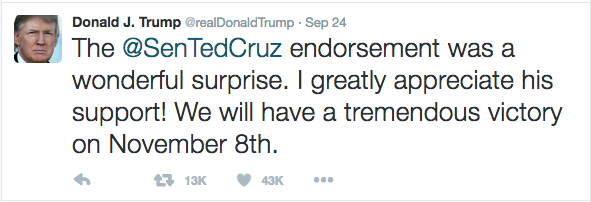 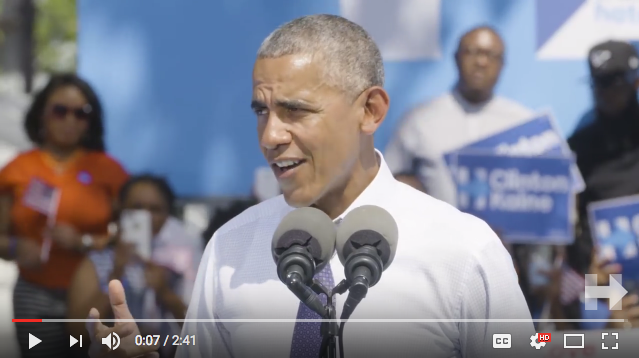 https://www.youtube.com/watch?v=IeCWs4xf7EU
PLAIN FOLKS: Attempts to convince the audience that the candidate is of the people/a regular Joe
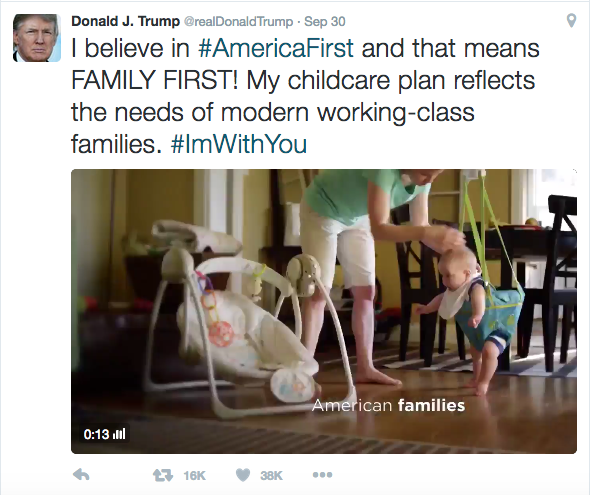 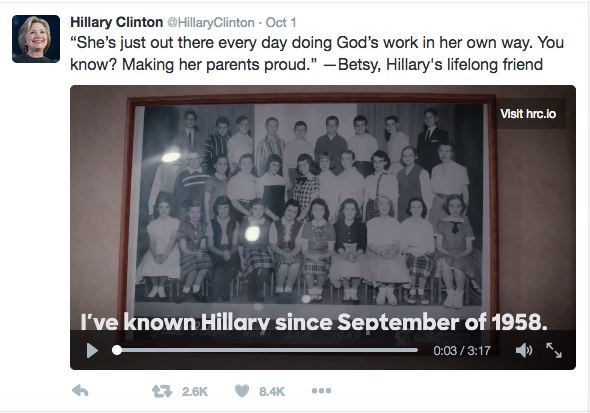 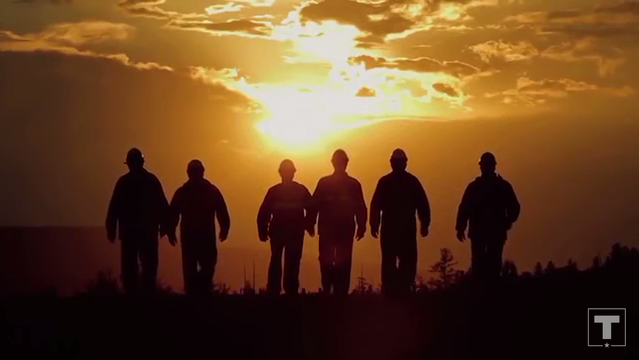 https://www.youtube.com/watch?v=k0J_EKmvYZk
BANDWAGON: The idea that everyone else is doing it, and you should too
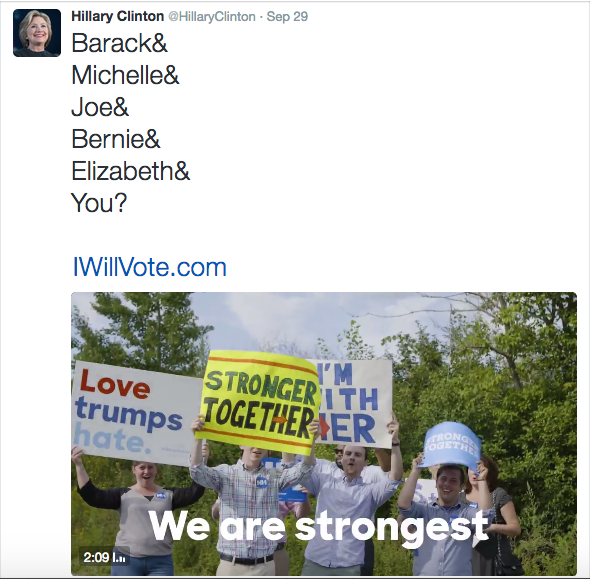 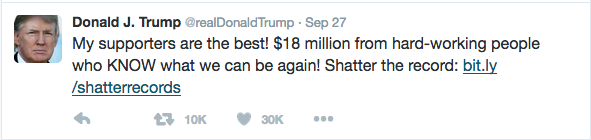 FEAR: Warns the audience that disaster will result if they do not follow a particular course of action
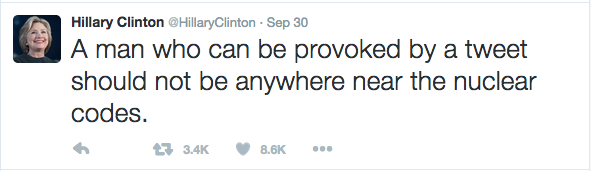 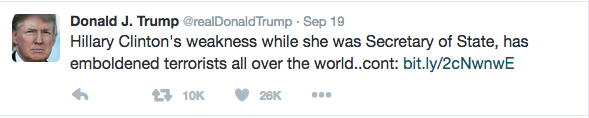 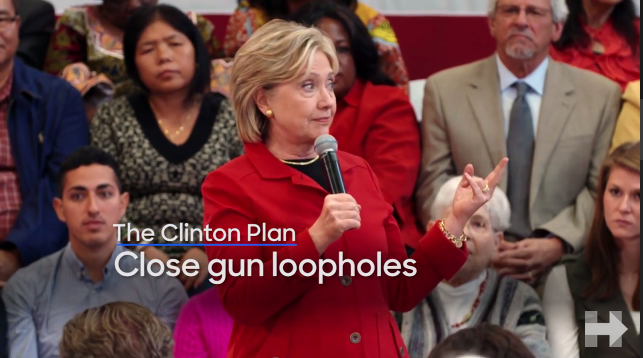 https://www.youtube.com/watch?v=wPJNqeCm9iM&list=PLt9jO9QkAAofYCfhjpEdDLtpvHnnbmr6I&index=22
You & a partner are going to create a storyboard + a script for a TV advertisement for a fake candidate that uses at least three of the propaganda techniques you learned today

Storyboard: 6-10 images
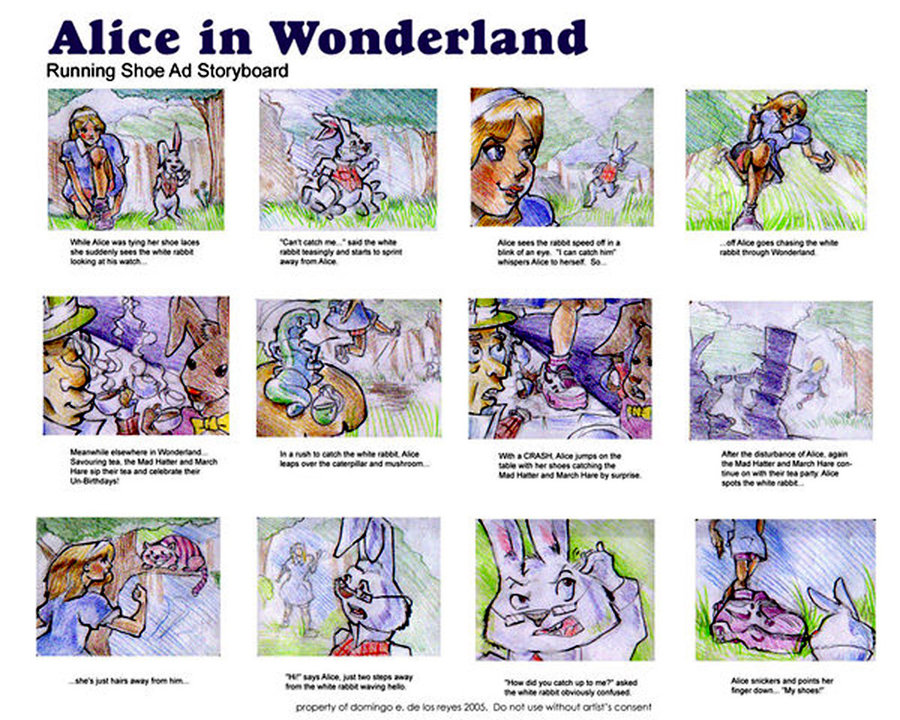